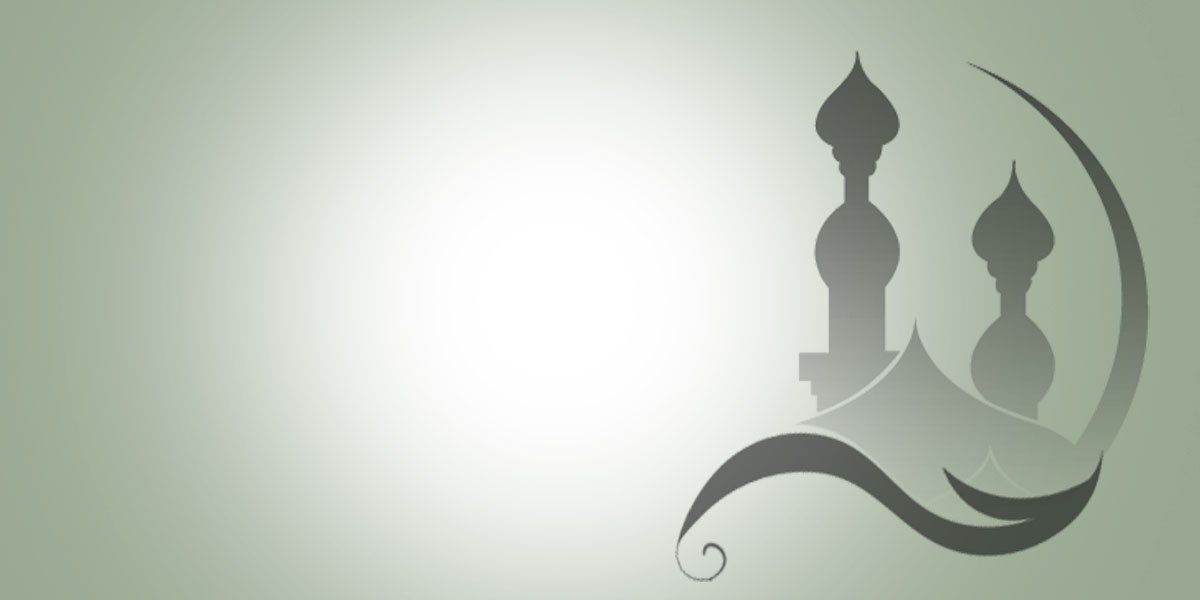 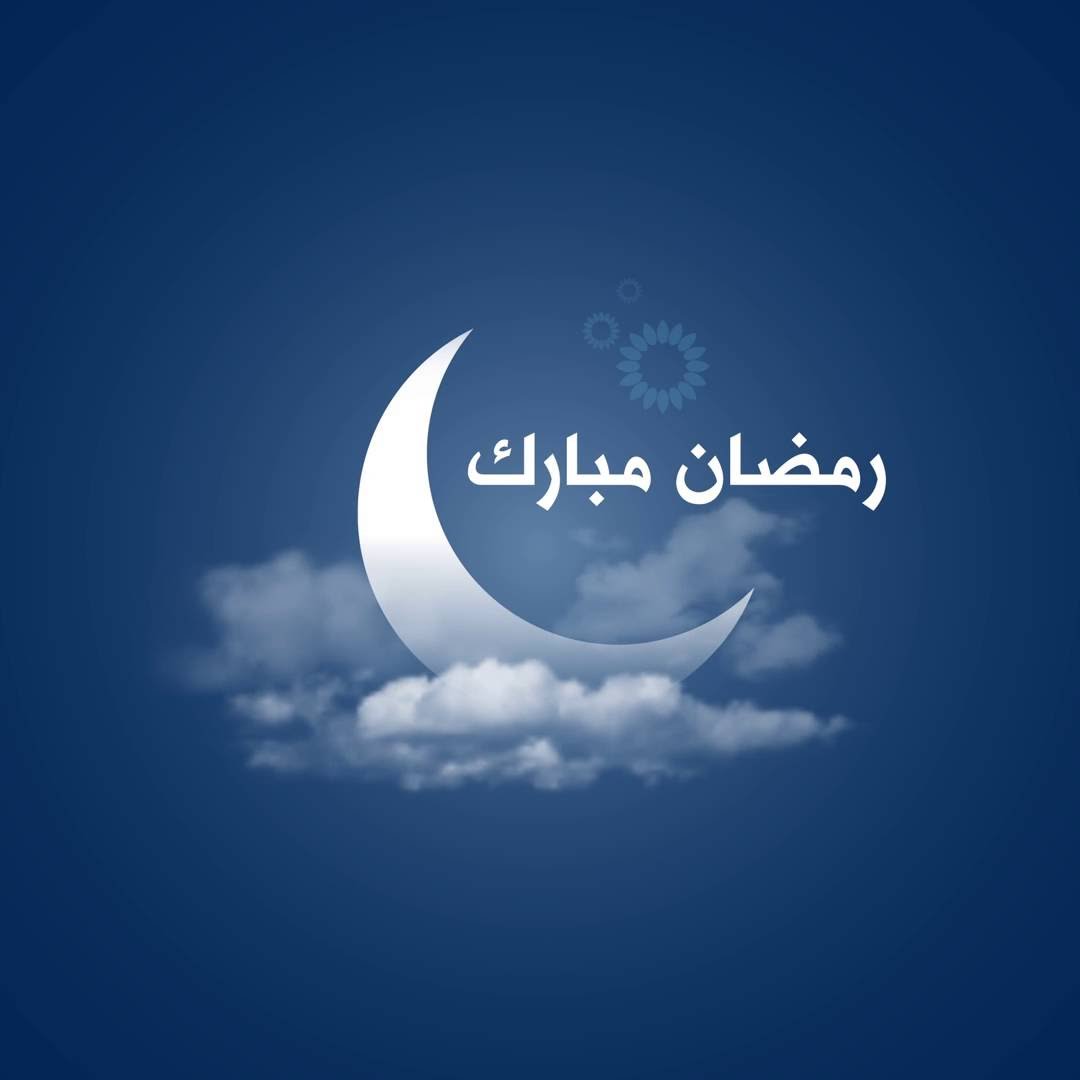 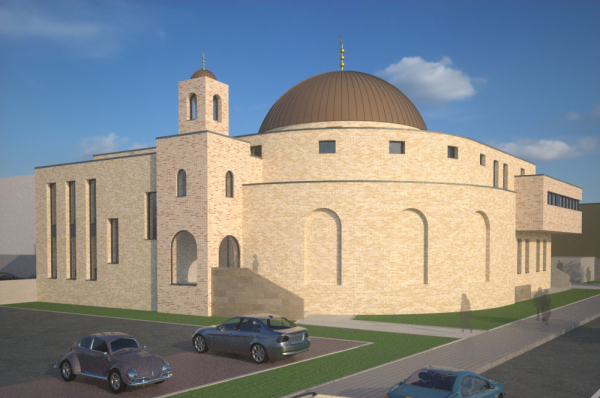 قَالَ رَسُولُ اللَّهِ صَلَّى اللَّهُ عَلَيْهِ وَسَلَّمَ : " مَنْ فَطَّرَ صَائِمًا كَانَ لَهُ مِثْلُ أَجْرِهِ غَيْرَ أَنَّهُ لا يَنْقُصُ مِنْ أَجْرِ الصَّائِمِ شَيْئًا «
صحيح .
برنامج رمضان
 1439 /  2018
مسجد الرحمن مونشنكلادباخ
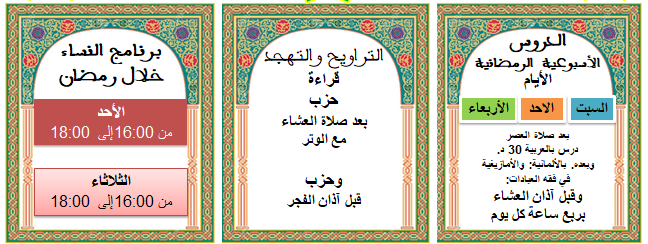 الثلاثاء
من 10:00 إلى 12:00
مشروع إفطار صائم
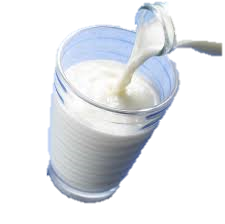 ككل سنة
عدد الوجبات
مقدار المساهمة في هذا الخير
المكان
اليومية
150
للراغبين في المساهمة الاتصال:
بإدارة المسجد
مسجد
الرحمان
€ 150
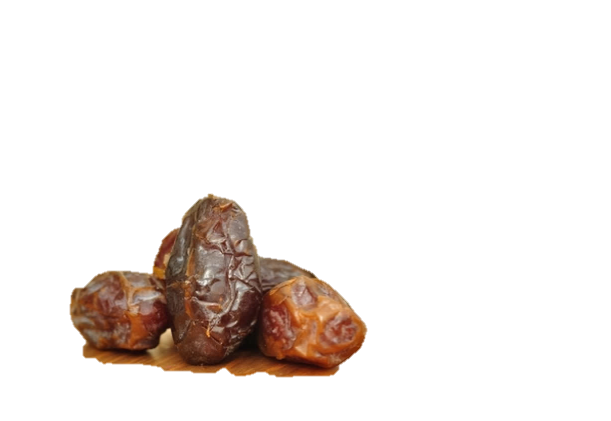 Mittelstraße 40, 41236 Mönchengladbach